Figure 3. Human astrocytes release glutamate that activates NMDA receptors in postsynaptic neurons. (A) Left: ...
Cereb Cortex, Volume 23, Issue 5, May 2013, Pages 1240–1246, https://doi.org/10.1093/cercor/bhs122
The content of this slide may be subject to copyright: please see the slide notes for details.
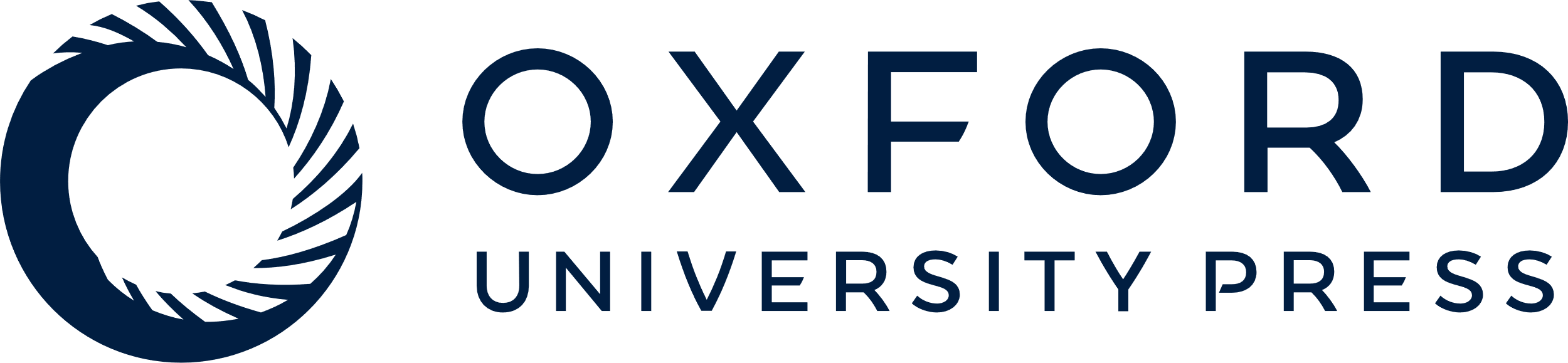 [Speaker Notes: Figure 3. Human astrocytes release glutamate that activates NMDA receptors in postsynaptic neurons. (A) Left: fluorescence images of a fluo-4-loaded hippocampal slice showing Ca2+ levels before (basal) and after (5 and 10 s) ATP application. Right: ATP application (arrow) evoked Ca2+ elevations in astrocytes (red traces corresponding to astrocytes marked with red circles in A) and delayed Ca2+ elevations in neurons (blue traces corresponding to neurons marked with blue circles in A). Scale bar 30 µm. (B) Whole-cell currents from a human neuron showing spontaneous SICs (red asterisks; expanded at bottom) and mEPSCs (blue asterisks; expanded at bottom) in control and in the presence of 50 µM AP5. Note that SICs were absent in AP5. (C) Time course parameters of mEPSCs recorded in human neurons (n ≥ 18 for each bar from 5 neurons). mEPSCs decay time courses were fitted to 2 exponential functions with 2 time constants (fast and slow τ). (D) Time course parameters of spontaneous and ATP-evoked SICs (n ≥ 35 for each bar from 6 neurons). (E) Whole currents from human neurons. ATP application (arrows) evoked a SIC (expanded at bottom) in control but not in AP5. (F) Mean frequency of neuronal SICs in control, after ATP, and in AP5 (n ≥ 5 neurons for each bar). Results from hippocampal and cortical neurons were similar and pooled together. Error bars indicate SEM. *P < 0.05, ***P < 0.001.


Unless provided in the caption above, the following copyright applies to the content of this slide: © The Author 2012. Published by Oxford University Press. All rights reserved. For Permissions, please e-mail: journals.permissions@oup.com]